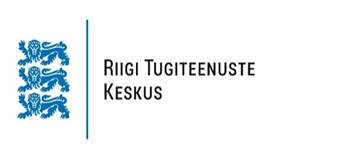 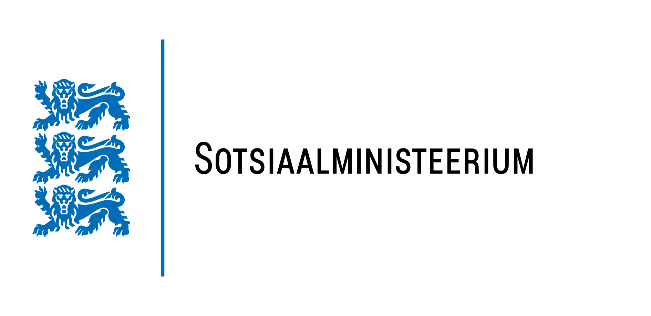 Teadlikkuse tõstmine perevägivalla teemadel ja seksi ostmise nõudluse vähendamiseks - sissejuhatus
Võrdsuspoliitikate osakond
Kristiina Luht
Sotsiaalministeerium
12.08.2020
Ohvriabi poliitika juht
Hoiakud ja teadlikkus
PEREVÄGIVALD
49% Eesti elanikest arvab, et ohver on osaliselt ise süüdi perevägivallas. Enam arvavad seda mehed (54%), 50-aastased ja vanemad (59%), muu rahvuse esindajad (58%), kesk- või keskeriharidusega inimesed (52%) ning Lõuna-Eesti (60%) ja Virumaa (58%) elanikud. 
78% arvates ei ole perevägivald pere siseasi, 19% arvates on pere siseasi. Perevägivalda peavad enam pere siseasjaks mehed (23%), muu rahvuse esindajad (29%) ja Virumaa elanikud (31%). 
Keskmisest enam peavad perevägivalda kuriteoks naised (97%), väitega mittenõustujate seas on enam mehi (5%). 
Isiklikult on perevägivallaga kokku puutunud 50% küsitletutest, 2/3 reageerisid ja tegid midagi. Enam sekkuvad muu rahvuse esindajad (74% vs 64%). Ennekõike ise sekkusid mehed (78%), naised teavitasid politseid (30%) või KOV spetsialiste (12%). 
Kes jätsid reageerimata, põhjendasid kõige sagedamini sellega, et ei osanud kuidagi sekkuda (31%). Aga samadest isikutest 39% peab perevägivalda pere siseasjaks, seega mittesekkumine võib olla hoopis sellest tingitud. 1/5 tunnistas mittesekkumist, kuna pidas teiste eraasjaks. 
25% elanikest ei näe, et ohver vajaks vägivaldsest suhtest väljatulemiseks abi. Sagedamini arvavad nii mehed ning kõrgharidusega ja pealinna elanikud.
TNS Emor Soopõhine vägivald ja inimkaubandus (2016)
PEREVÄGIVALLA LEVIK EESTIS
2019. aastal registreeriti 4119 perevägivallakuritegu, ühe erandiga on see aasta-aastalt kasvanud. 
Kasvanud on nii teatamine kui perevägivallajuhtumeid menetletakse rohkem. 
Iga teine vägivallakuritegu Eestis on perevägivallakuritegu. 
Vähemalt ligi 30% perevägivallakuritegudes on ohvriks lapsed või on lapsed vanemate vahelist vägivalda pealt näinud.
Perevägivald on naistevastase vägivalla nägu: toimepanijatest 85% mehed ja ohvritest 81% naised. Enamus juhtumeid on paarisuhtevägivald.

2020 WHO, ÜRO, OSCE hinnangud ja riikide andmed 
COVID19 ja eriolukorra mõjust naiste olukorrale ja 
lähisuhtevägivalla levikule on üksmeelselt murettekitavad.
Hoiakud ja teadlikkus
PROSTITUTSIOON JA INIMKAUBANDUS
42% elanikest nõustub vähemalt ühe prostitutsiooni vajalikkuse põhjendusega, mehed oluliselt rohkem kui naised (51% vs 35%). 
28% leiab, et prostitutsioon on vajalik, kuna aitab maandada meeste seksuaalseid pingeid ja stressi.
33% leiab, et see on vajalik kuna võimaldab naistele sissetulekut ja 12%, et võimaldab vahendajatele kasu (taksojuhid, turismifirmad jt)
47% arvates kahjustab prostitutsioon Eesti mainet.
58% on täielikult või pigem nõus, et prostitutsioon on naistevastane vägivald.
Seksi ostu keelustamist toetab 60% naisi ja 43% mehi.  

Prostitutsiooni põhjustest ja tagajärgedest on teadlikkus enamasti madal, palju usutakse ja korratakse vanu müüte. 
Seksiostjate ja vägivallatsejate vahel on palju sarnasusi, mis puudutab suhtumist naistesse. Suhtumine mehe-naise rollidesse ja positsiooni ühiskonnas, suhtumine vägistamisse jms
TNS Emor Soopõhine vägivald ja inimkaubandus (2016); UK ja Eesti uuringud seksiostjate kohta.
Arusaamad, milleni tahame jõuda
Igasugune vägivald (vaimne, füüsiline, seksuaalne, majanduslik) lähisuhetes on lubamatu ja kahjustav nii otsestele kui kaudsetele ohvritele.
Ohver ei ole vägivallas süüdi – vägivallategude eest vastutab nende toimepanija.
Perevägivald ei ole pere siseasi vaid ühiskondlik probleem, millesse tuleb sekkuda.

Prostitutsioon on sotsiaalne probleem ja naistevastane vägivald.
Nõudlus prostitutsiooni järele põhjustab inimkaubandust.
Seksiostjad kahjustavad prostitutsiooni kaasatud naiste tervist ning õigust turvalisele ja vägivallavabale elule. Naiste nägemine ostu-müügi objektina kahjustab kõiki naisi ja ühiskonda tervikuna. 

Meestel on oluline positiivne roll perevägivalla ja muu soolise vägivalla ennetamisel ja tõkestamisel.
Tänan tähelepanu eest!